Distribution of rubella and congenital rubella syndrome cases (CRS) by year and country following endemic interruption. The Americas, 2010-2020*
N=89 rubella cases
N=16 CRS cases
	USA
	Canada
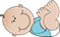 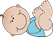 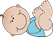 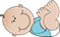 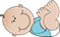 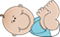 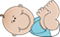 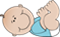 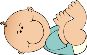 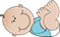 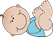 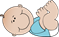 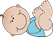 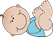 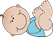 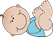 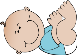 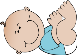 Source:  ISIS, MESS and country reports to FPL-IM/PAHO.
* Data as of 30 April 2021; 2020 USA rubella cases is provisional.